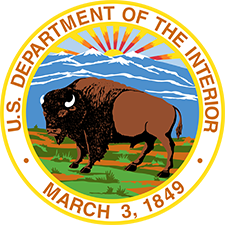 The Blackfeet Water Rights Settlement Act
Samuel D. Gollis
Indian Resources Section, ENRD
Department of Justice
August 9, 2017
Treaties and Agreements between the United States and the Blackfeet Tribe
Treaty with the Blackfeet, 1855, Oct. 17, 1855, 11 Stat., 657, Ratified Apr. 15, 1856, Proclaimed Apr. 25, 1856, Act of April 15, 1874 (18 Stat. 28, chapter 96) (Lame Bull Treaty)

Agreement of 1888, ratified by the Act approved May 1, 1888 (25 Stat. 113) 

Agreement of 1895, dated September 26, 1895, ratified by the Act approved June 10, 1896 (29 Stat. 321, 353)
2
Treaties with the Blackfeet Nation
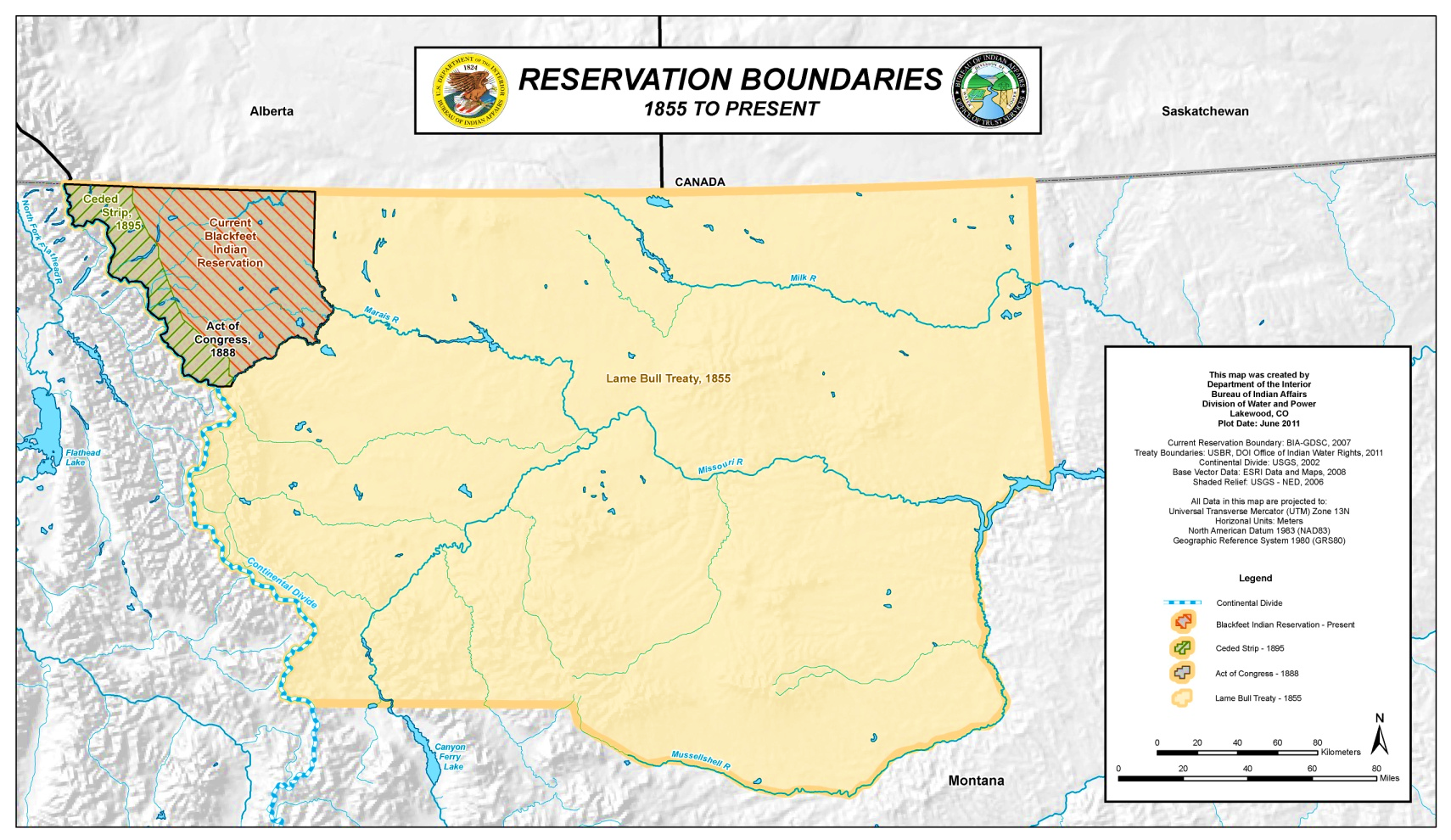 .
3
Blackfeet Water Rights - Adjudication
United States v. Aageson, No. CIV-79-21-GF (D. Mont. April 5, 1979) stayed since 1983 pending final adjudication in State court

In 1979, Senate Bill No. 76 (SB 76), amending the adjudication procedures originally established by the Montana Water Use Act in 1973, established a comprehensive general adjudication of the entire state.
4
Proper Forum To Adjudicate Indian 
Reserved Water Rights
No. Cheyenne Tribe v. Tongue River Assoc., 484 F. Supp. 31 (1982)
	 
	
No. Cheyenne Tribe v. Adsit, 668 F. 2d 1080 (1982)
	 

Arizona v. San Carlos, 463 U.S. 845 (1983)
Blackfeet Water Rights Adjudication
1982 	US files protective claims on behalf of the Blackfeet Tribe
	DOJ/BIA conduct technical studies to support water rights 	claims

1991	In re the Adjudication of the Existing and Reserved Rights to the 	Use of Water, Both Surface and Underground, of the Blackfeet 	Tribe of the Blackfeet Reservation within the State of 	Montana, Civ. No. WC-91-1 (Mont. Water Ct. 1991)

1997 	US files more definite statement of claim – includes tribal 	claims 	for off-reservation instream flow for Tribe in the 	Lewis and 	Clark National Forest and Glacier National Park

2017 	Case stayed until January 31, 2018
Montana Compact Commission
5-2-702 (1) The reserved water rights compact commission . . . may negotiate with the Indian tribes or their authorized representatives jointly or severally to conclude compacts authorized under 85-2-701, “for the equitable division and apportionment of waters between the state and its people and the several Indian tribes claiming reserved water rights in the state.”

5-7-702(2) The compact is effective and binding upon all parties upon ratification by the legislature of Montana and any affected tribal governing body, and approval by the appropriate federal authority.
Blackfeet Compact Negotiations
Tribe initiates negotiations with State

 	Department appoints a Federal Negotiation Team

2007	State and the Tribe reach agreement 	

   State Legislature approves Compact
8
Federal Legislation Blackfeet Water Rights Settlement Act
111th  Congress - S. 3290 (2010)
112th Congress – S. 399   (2011)
113th Congress – S. 434    (2013)
114th Congress – S. 1125   (2015)
9
Federal Legislation Hearings
The Department testified on 3 occasions – 

S. 399 – 10/20/2011 - Senate Comm. Indian Affairs

S. 434 – 05/08/2013 - Senate Comm. Indian Affairs

Draft – 05/24/2016 – House Natural Resources Subcommittee on Water, Power and Oceans
10
Federal LegislationAdministration Concerns S. 399
Cost - $591 million plus additional sums as may be necessary

Inadequate State Cost Share

Lack of detail about water infrastructure projects and costs

Federal mitigation fund to benefit a non-tribal beneficiary

Lack of finality on contentious water management issues
11
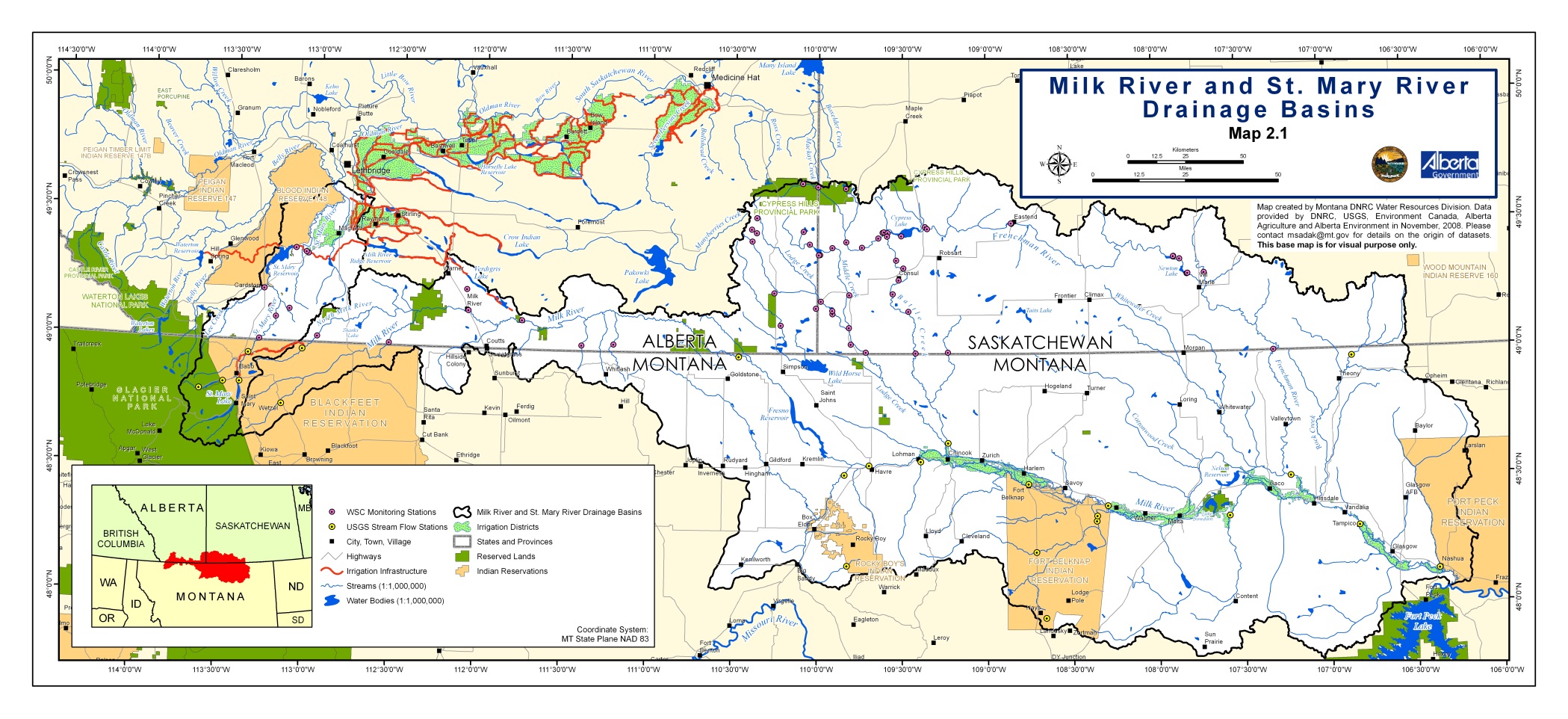 12
Federal LegislationAdministration Concerns S. 434
Federal mitigation fund to benefit a non-tribal beneficiary

Lack of finality on contentious water management issues 

Cost remains high

Other policy concerns
13
Resolution of Federal Concerns
Four Horns Project
Pipeline to deliver water off-Reservation to non-tribal water users

Department opposed because of cost and inadequate State cost share

Tribe and State redesign reduced Project costs by $70  Million.
$500,000      	Design Work on Four Horns Project
$14,500,000  	State Payment to Tribe 
$14,000,000	State Mitigation Fund for Pondera Water Users
$20,000,000	State's infrastructure costs

$49,000,000 	Total State Contribution
14
St. Mary Canal and Associated Features
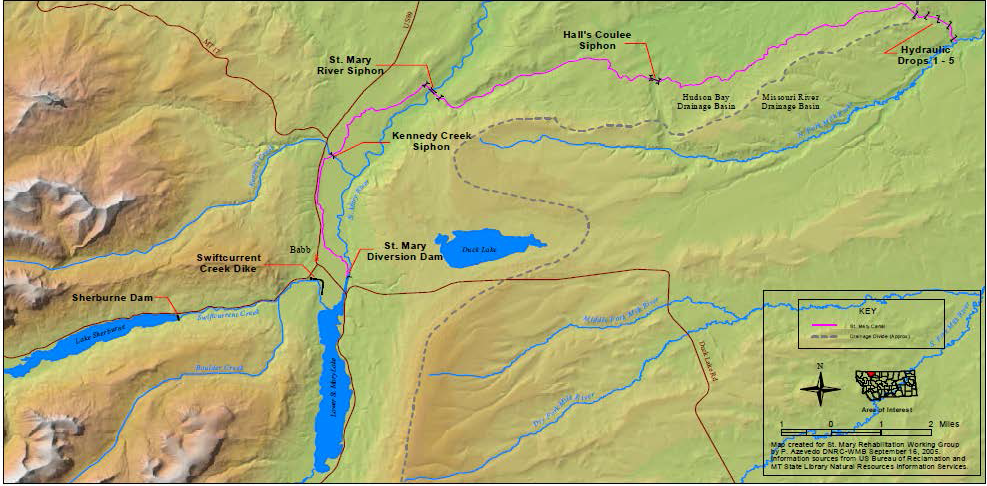 15
Federal LegislationS. 1125 - Introduced April 28, 2015
Reported out of Committee February 3, 2016

Strong support of Montana Congressional Delegation

Negotiations with Federal Government continued 

Subject to analysis under the new “Bishop Process”
16
Federal LegislationSecuring Administration Support
5/16/16 - Support letter sent to Chairman Bishop, with consensus legislation (S. 1125 with amendments)
5/24/16 - Hearing on Blackfeet discussion draft before House Natural Resources Subcommittee
7/11/16 - HR 5633 introduced

7/22/16 - Letter confirming Blackfeet settlement conforms to Criteria and Procedures
17
Settlement Benefits
Safe and secure water supply

  Tribal Water Resources and Energy Administration

  Lake Recreation and Infrastructure Development

  Fisheries Program Development

  Hydropower Development

  Irrigation and on farm development
18
Federal Infrastructure Funding
Construction and expansion of the Blackfeet MR&I System

  Water storage in Milk River and Cut Bank Basins

  On farm irrigation improvements on Tribal trust lands

  Deferred maintenance of the Blackfeet Irrigation Project

  Safety of Dams replacement of Four Horns Dam
19
Important Fiscal Measures
Cap on Federal expenditures

Projects may be modified within spending caps

Cost savings incentives for Tribe

Long term economic development opportunities for Tribe

Long term employment opportunities for tribal members

Limit on Federal obligations

Promotion of self-determination and economic self sufficiency

Fulfill Federal Trust Responsibility
20
Resolution of Federal Concerns
Agreement on St. Mary water rights
Waiver of claims against the United States
Tribe to withdraw objections against United States water rights claims
Process to resolve Ft. Belknap/Blackfeet water use conflict 
Process to reestablish St. Mary Canal right of way 

Agreement on Tribe’s instream flows in the Lewis and Clark National 

Forest and Glacier National Park
21
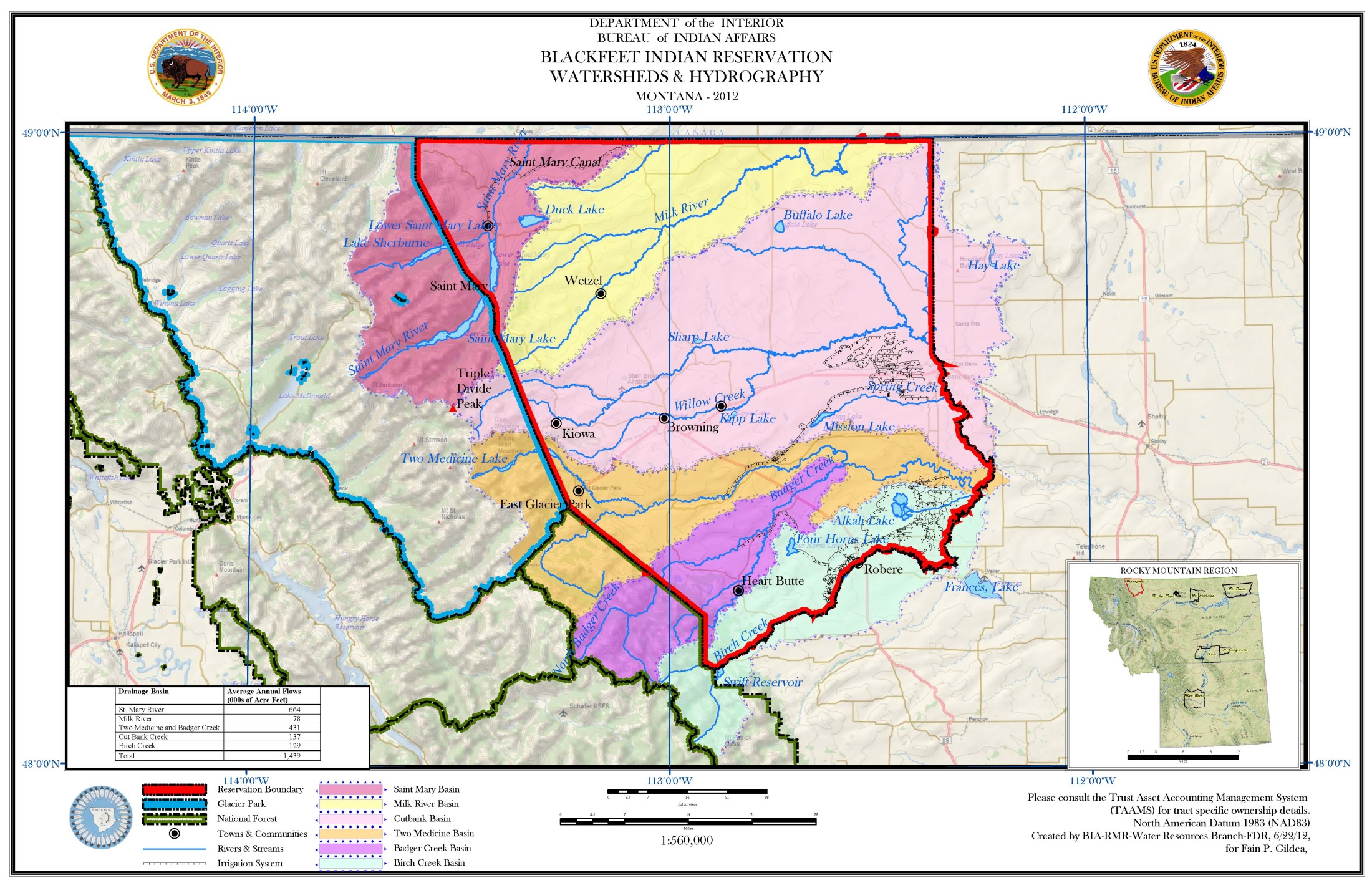 22